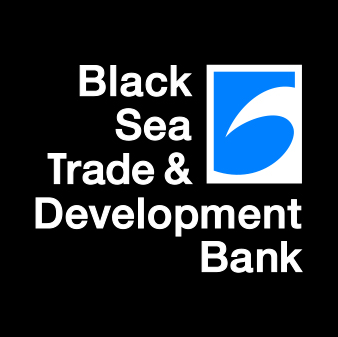 Private sector evaluation standards: Background and suggested way forward
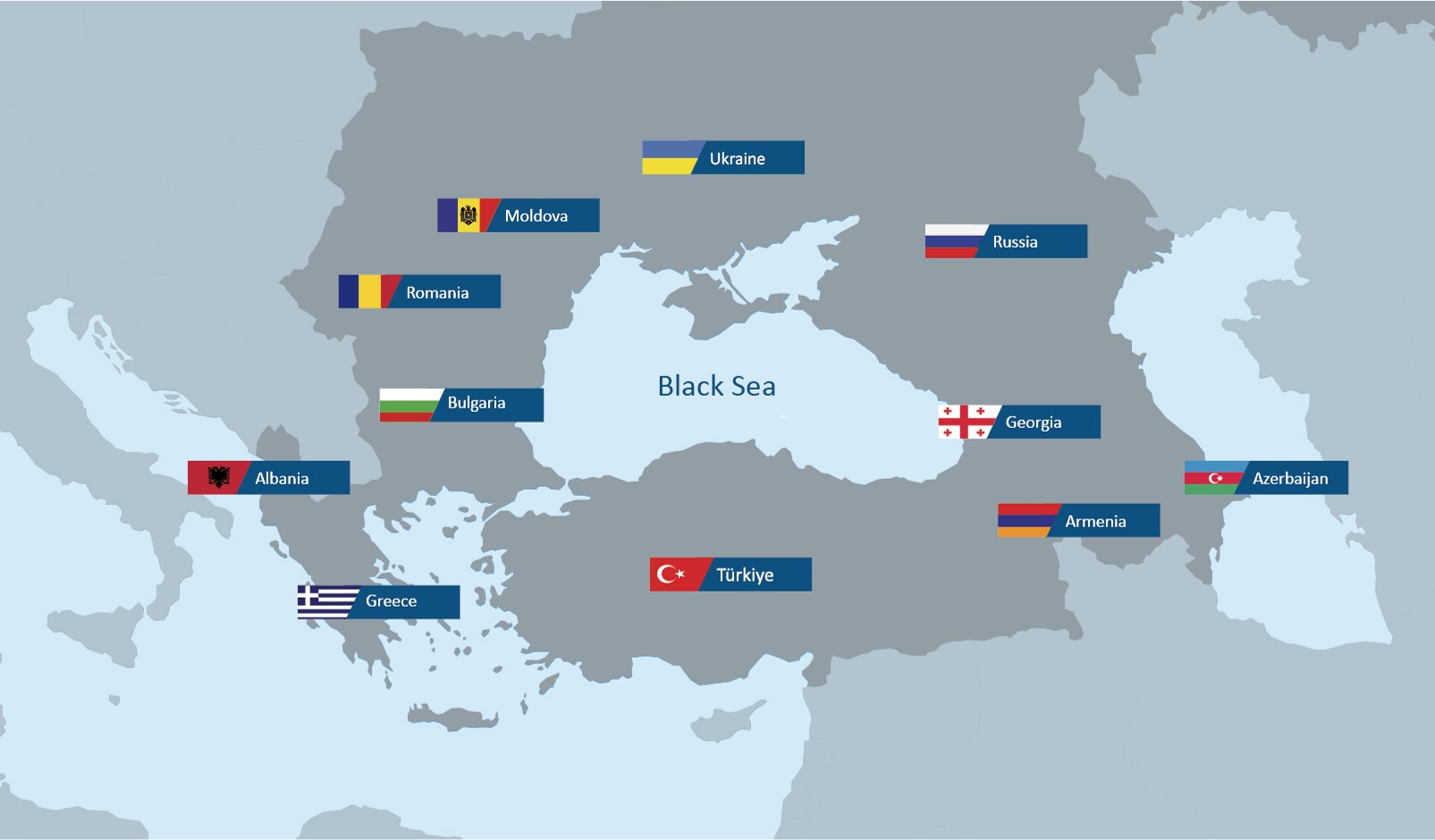 1
ECG, Rome, March 2025
Background on Private sector GPS
GPS evolved within 2 decades, responding to existential crisis:
2002-2012: GPS, the main achievement of ECG, shaped around 4 pillars – PrS GPS, PubS GPS, CS/Program GPS, plus  overarching Independence GPS – several phases/editions
2012-2024: Consolidation of 4 GPS within “Big Book” (2012) with the consent on limitations and interpretations of applicability, mostly arising from MDB’s focus on Private or Public sector
Key Challenges:
Applicability: widely variable across MDBs, depending on focus and nature  
Interpretability: even some key terms vary across MDBs (OCR, self/independent, sector, program, impact, additionality, etc.) 
Weak formal commitment: ECG/GPS generally not explicitly referenced in evaluation policies (BSTDB is an exception, embedding GPS in 2002, while joining ECG in 2012). 
Fragmentation, overlap, overdetailing: prescriptive approach, losing focus and common denominators across MDBs; PrS GPS vs. PbS GPS, hard to align in many MDBs
The independence GPS not embedded within PrS GPS, intersections require attention as many assumptions exhibit shortcomings within varying contexts (external reviews, policy application,  reporting lines, tenure protection, etc. vis-a-vis rotation of management)
PrS: The core distinctive features of addressing market/institutional failures through additionality remains blurred, along with the very nature of demand-driven transactional modus operandi 
Blind spots, despite unnecessary details: early/real time evaluations vs. self/monitoring within independence context; project vs portfolio and corporate levels; work-outs, new instruments/policies, etc.
2
Lessons Learned
BSTDB
Relevant reference to GPS by the Evaluation Policy was instrumental in safeguarding rigor and independence
Evaluation is more art than science – principles focusing on essence of goals, not just the means
Means (methods, tools) often unintentionally overshadow or even substitute the end goals (elevate results and institutional change by speaking truth to power) – from generating evaluation findings to making best use of them
Narrow windows of opportunity to prepare for bad times (timing of strategic evaluations and policy)
The risks of sidelining: 3 crises, postponed priorities, ad-hoc early evaluations, budgeting – BoD vs Management.
Challenging membership requirements and interpretations– demonstrate higher a priori fast track commitment to GPS assumptions had counterproductive implications (AC/BoD/Mngt/tenure/timing…)
Attention to scope and quality of self-evaluation
3
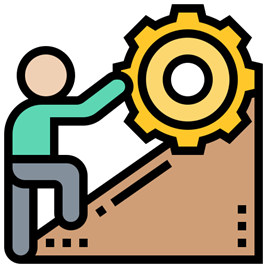 Moving ahead
Focus on harmonized goals and principles, noting limitations in relevance, as well as the relativity and fluid boundaries of terms (e.g. completion, self/independent, sector, program, impact, additionality - context, nuance, and critical thinking)
Encourage and facilitate (standards vs principles?) formal commitment to ECG/GPS generally in evaluation policies (corporate level commitment). 
Align (merge?) PrS/PubS GPS to reduce fragmentation, overlap, prescriptive approach – towards common denominators across MDBs – and clearly note the rationale for key differences such as addressing market and institutional failures via additionality as well as the specifics of demand-driven transactions and confidentiality
Lessons Learned as opposed to Lessons Noted – all stages and levels – as well as the scope and quality of self-evaluation and ex-ante indicators
Integrate the independence/credibility perspective by overriding principles and goals, not taking assumptions at face value, allowing sufficient leeway within institutional and time context – mitigating risks of silencing, sidelining, push backs, tenure terms, artificial separation of powers, political fashions, etc.
Anticipate and address current and potential blind spots, in a generic manner: early/real time evaluations vs. self/monitoring within independence context; project vs portfolio and corporate levels, sensitive/recovery operations, awareness and access to information, access to AR…
4
Moving Ahead: Conclusion
Evaluation as more art than science – GPS to focus on essence of goals, not just the means
Compose 
Nurture				
Perform			
Arrange
Promote
Listen
Means (methods, tools) should not (unintentionally) overshadow or even substitute the end goals (elevate results and institutional change by speaking truth to power and have a positive influence
Use (often very narrow) windows (cracks) of opportunity to prepare for bad times (now) - timing of strategic evaluations and policy updates, ensuring resilience to sidelining
Mitigate the risks of sidelining and distracting by compromised resources and delineation of powers (BoD vs Management)
Distinguish external from independent; reporting from clearance; CED from HR for all
Explore wider avenues for publishing and dissemination
Reflect on challenging membership requirements and ambiguity – a phased approach to GPS commitment and underlying assumptions  - to mitigate counterproductive implications (AC/BoD/Mngt/tenure/timing…)
Elevate ECG role, legitimacy and influence by further institutionalization
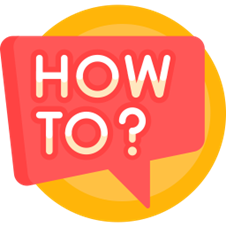 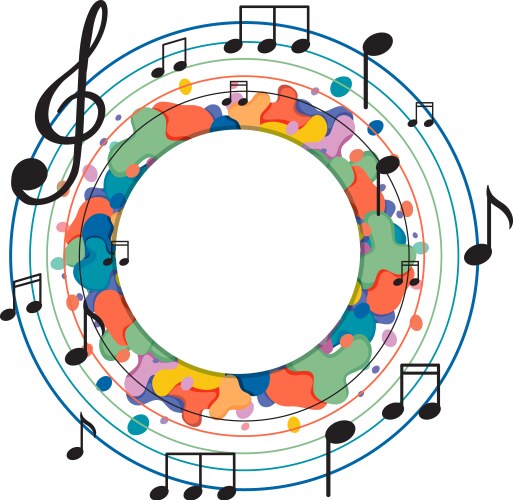 5
Thank You
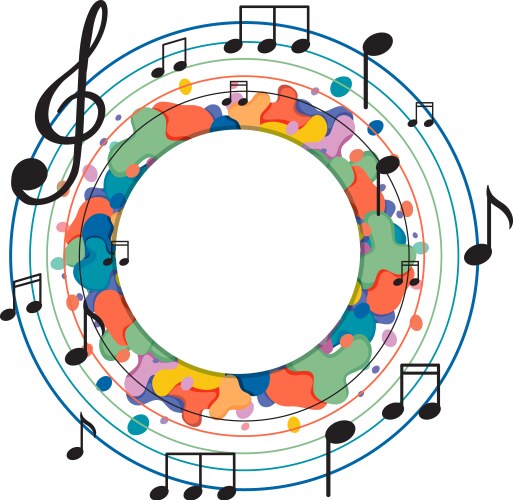 6